РУСЕНСКИ УНИВЕРСИТЕТ
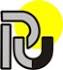 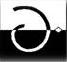 ФИЛИАЛ - РАЗГРАД
Анализ на състоянието на Филиал-Разград към месец  юни 2015г.
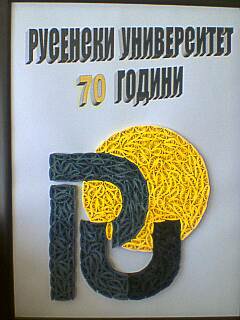 1. СЪСТОЯНИЕ ПО ДЕЙНОСТИ
УЧЕБНА РАБОТА И КАЧЕСТВО НА ОБУЧЕНИЕТО
 БАКАЛАВРИ:
Специалности: Химични технологии, Биотехнологии и Технология на храните. Спрямо юни 2014г. през 2015г. броят на студентите е по-малко с 2,71 %.
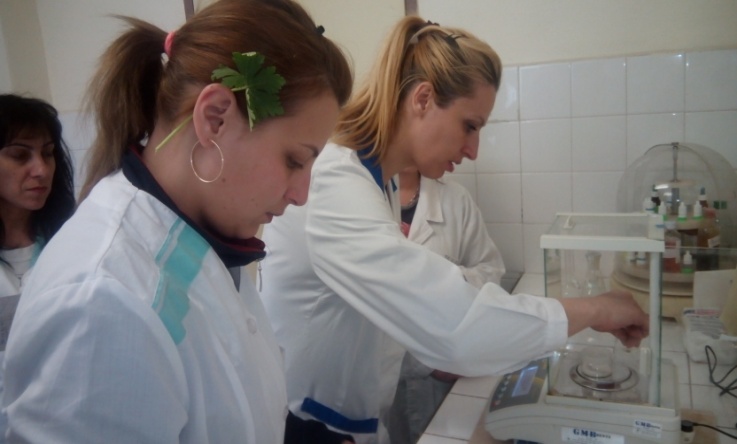 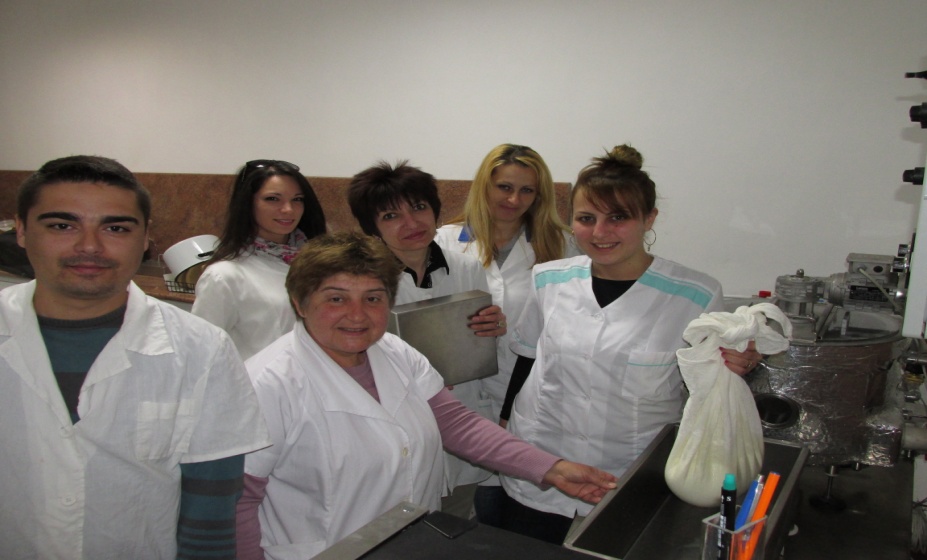 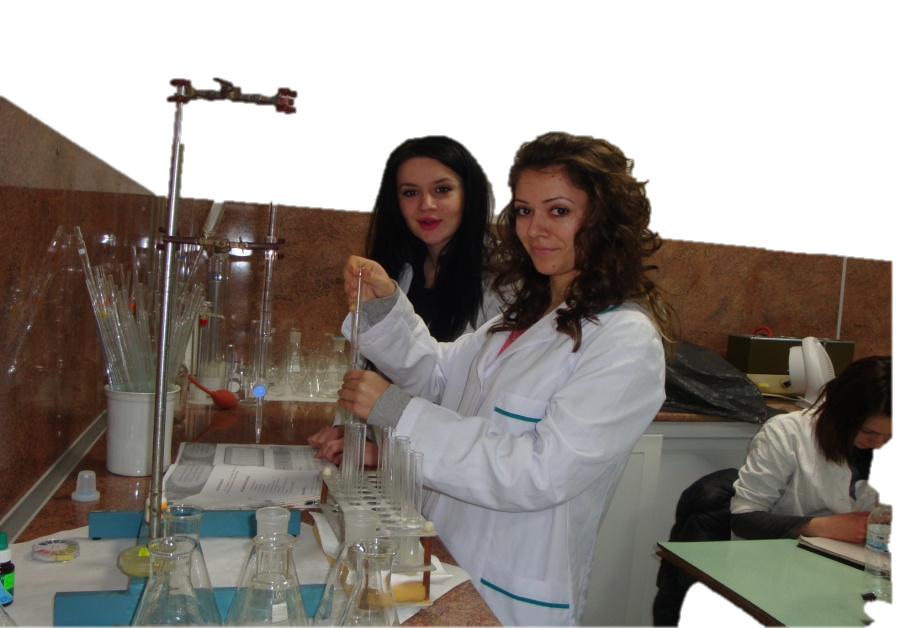 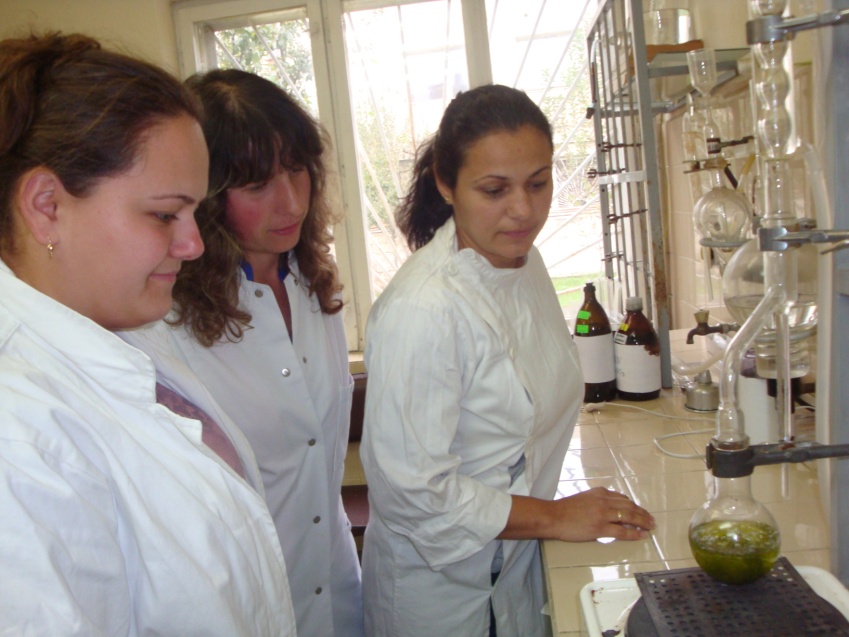 МАГИСТРИ:
34 студенти по 4 магистърски програми: две в ПН 5.10. Химични технологии  –  Силикатни материали и Фармацевтични и козметични продукти; по една в ПН 5.11. Биотехнологии и 
    5.12. Хранителни технологии  – Фармацевтични и хранителни    
    технологии и Контрол и управление на безопастността в
     хранителната промишленост.
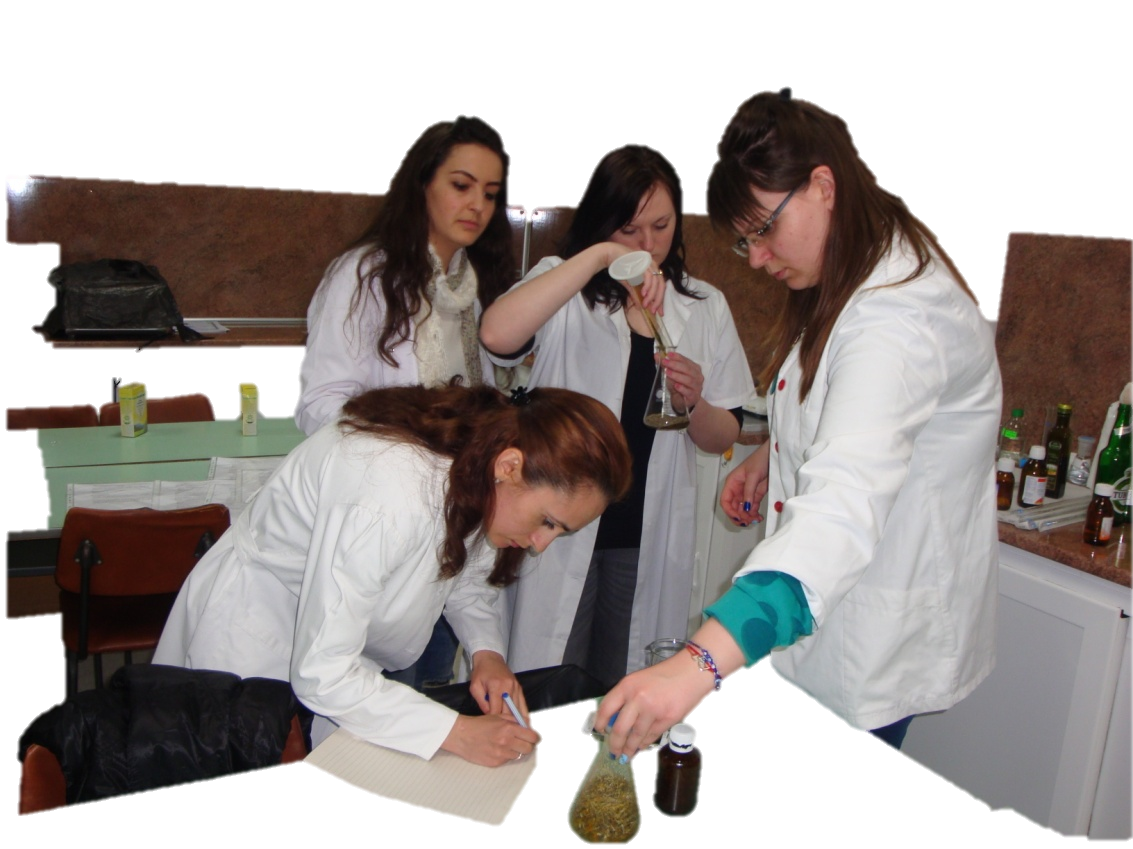 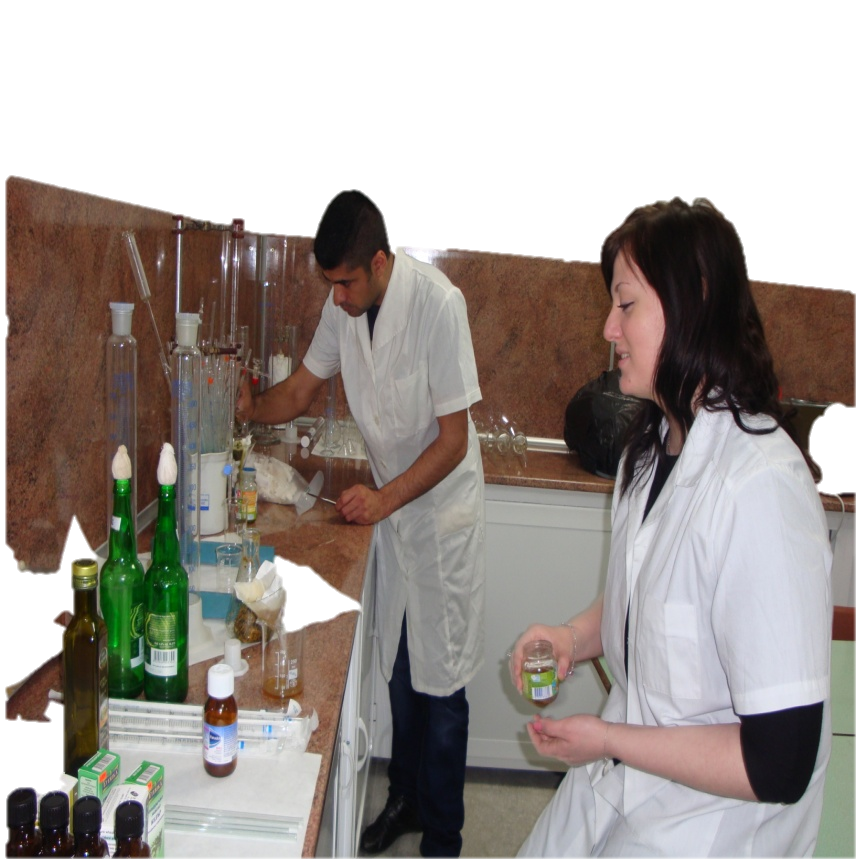 Кандидатстудентска дейност

Студентите - първокурсници за учебната 2014/2015г. са със 7 % по-малко спрямо предходната учебна 2013/2014г. 
Изпълнение на приема за настоящата учебна година е на 91 %. 
За изпълнение на прием 2015/2016г.: атрактивни рекламни материали, редовни посещения в средни училища с активното участие на студенти, преподаватели и служители от Филиала, реклама на Филиала и специалностите, по които се води обучение, като уникални, перспективни и единствени в Северна България.  
За поредна година организираме състезание по химия в ПГХТБТ „Мария Кюри” – Разград, чиито резултати се признават за приемен изпит във Филиал – Разград.
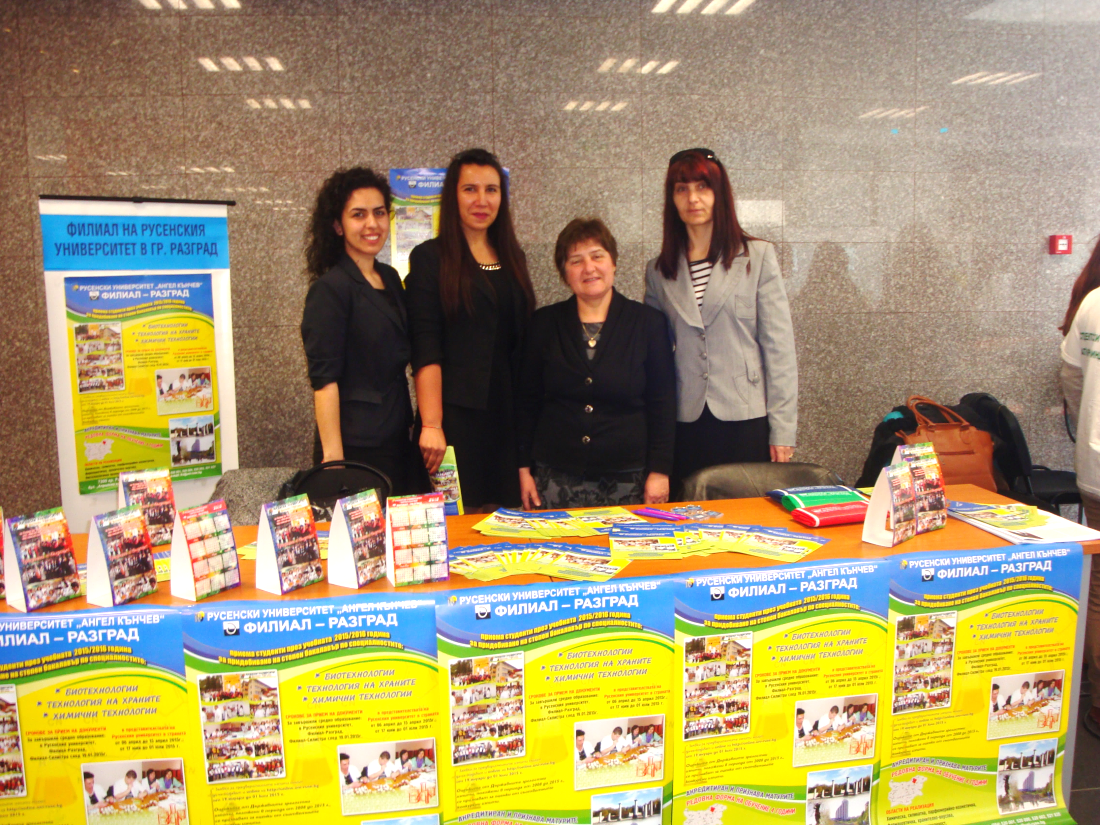 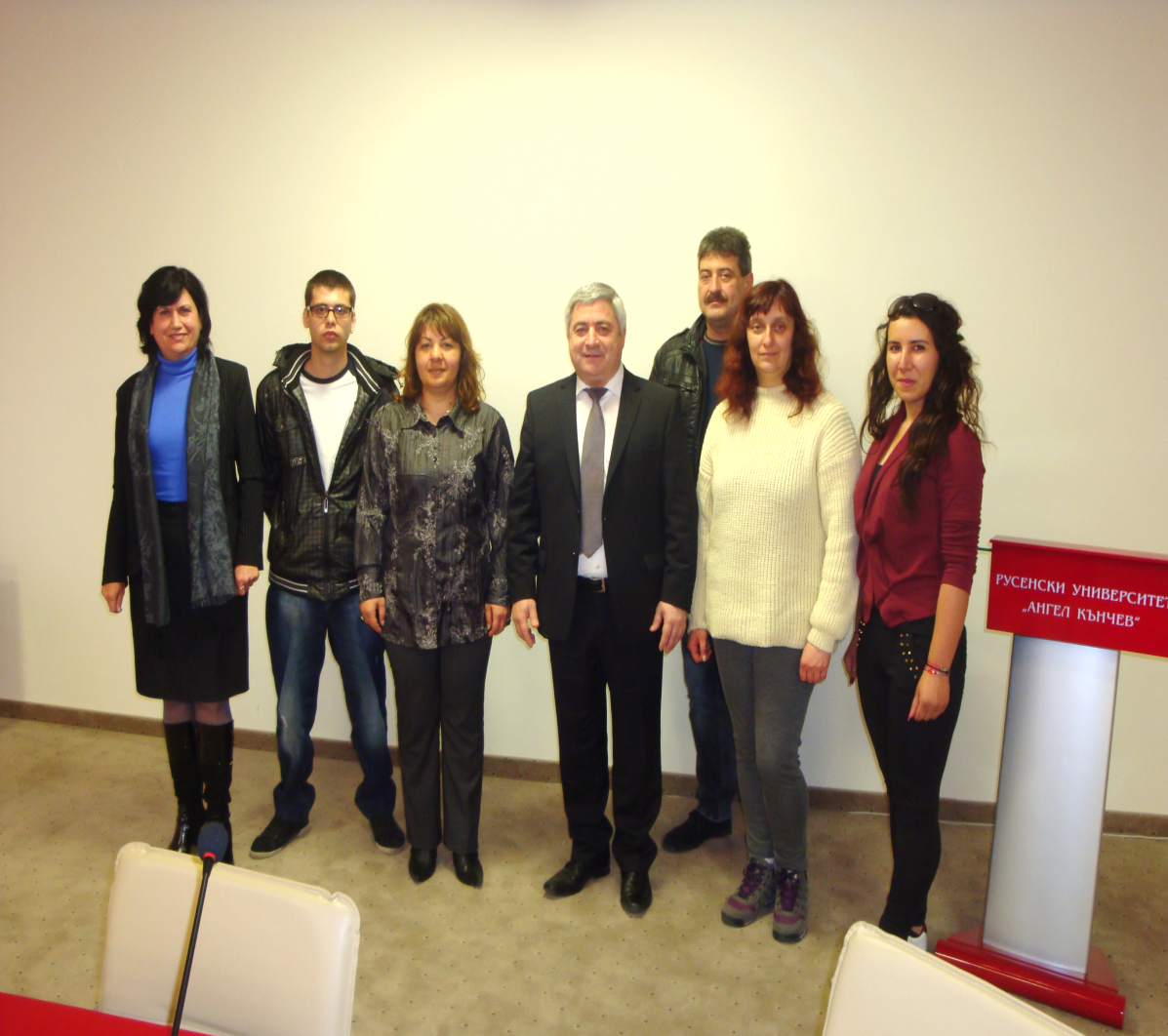 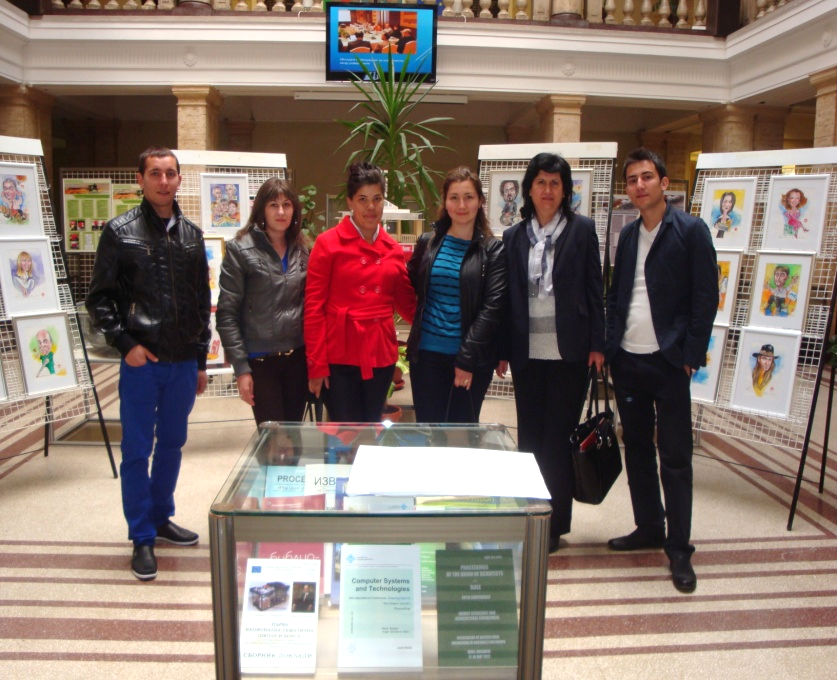 ● Проведени са два вътрешни одита  на системата по качество в университета, относно състоянието на документацията в катедрите и учебната канцелария. Докладите от одитите са положителни.
●  Проведени  и анализирани университетски анкети за проучване мнението на студентите. Мерки за подобряване работата.
● Продължава работата за изпълнение на препоръките от програмните акредитации на трите професионални направления.
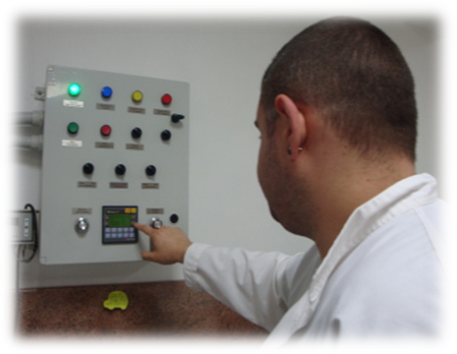 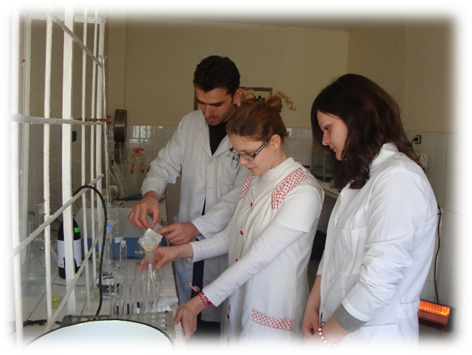 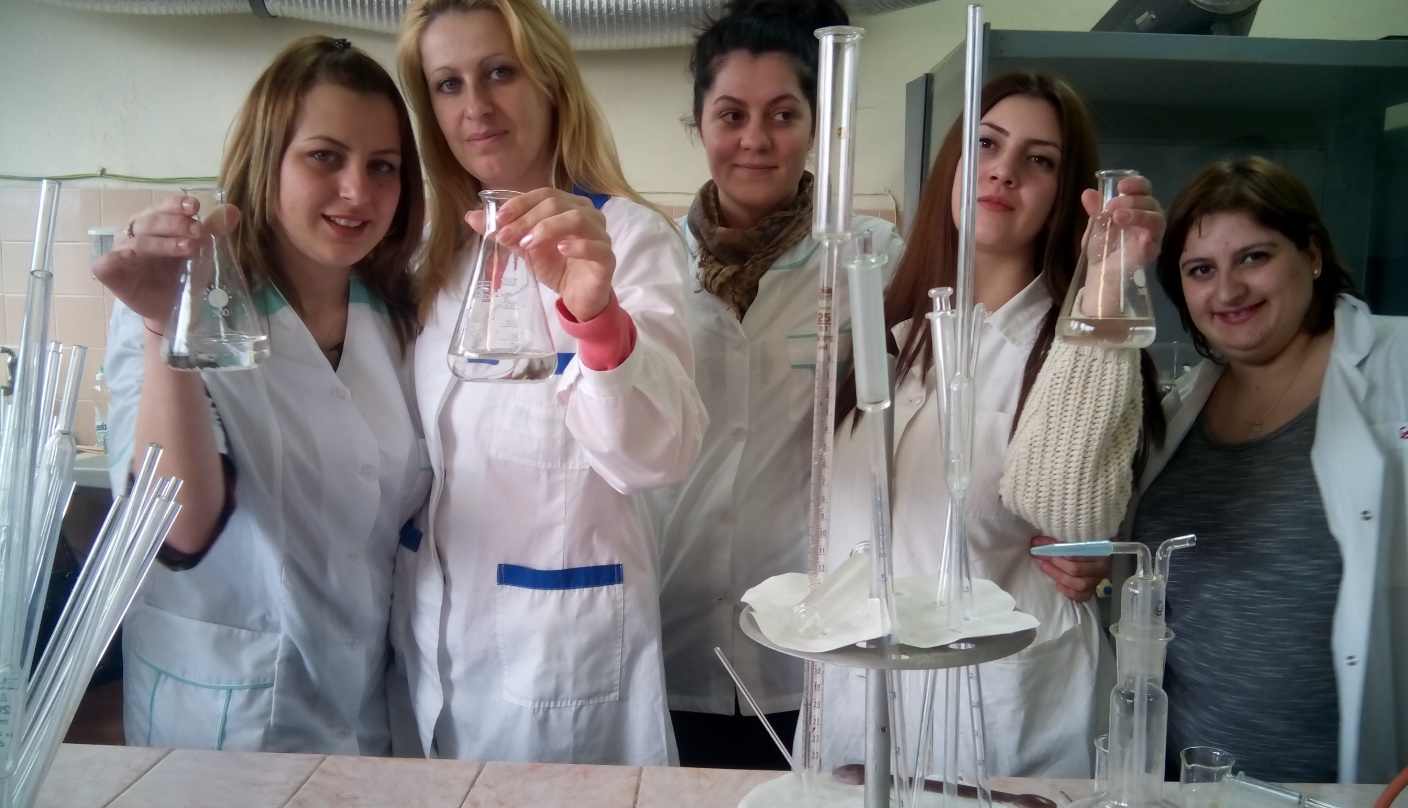 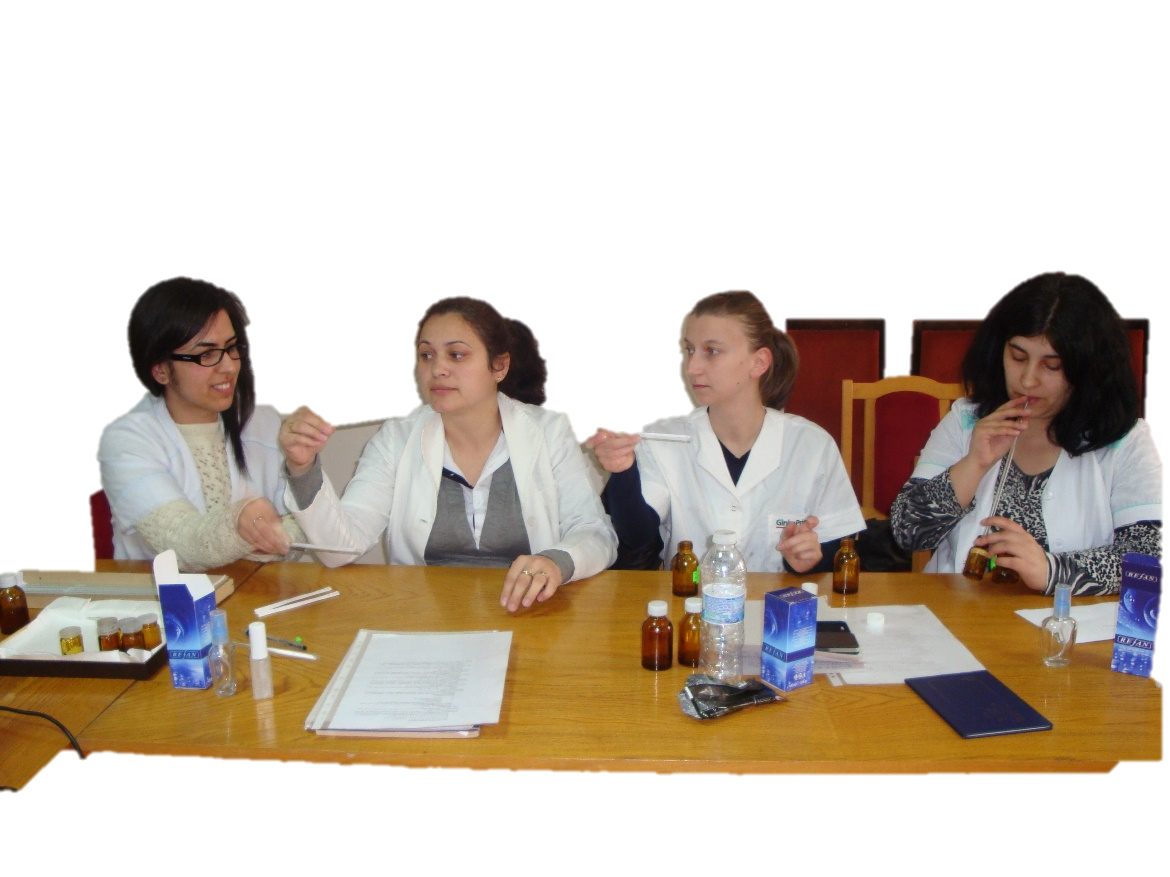 Работа със студентите:
 		         ♥ От  началото на следването им до дипломирането. 
                          Освен в учебния процес и научноизследователска работа, студентите работят в клубове: Наука и изкуство – ръка за ръка, Microbio art, кулинарен клуб  Сладко и солено,  Млад градинар. От областта на спорта е сформиран отбор по Тенис на маса;
		♥ Подпомагаме завършилите студенти при търсене и намиране на работа. В контакти сме с фирмите от региона и съдействаме за реализацията на студентите ни.
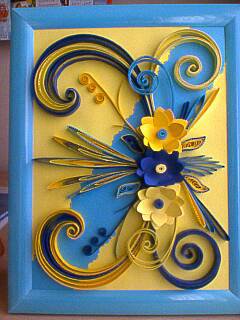 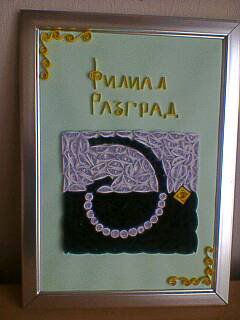 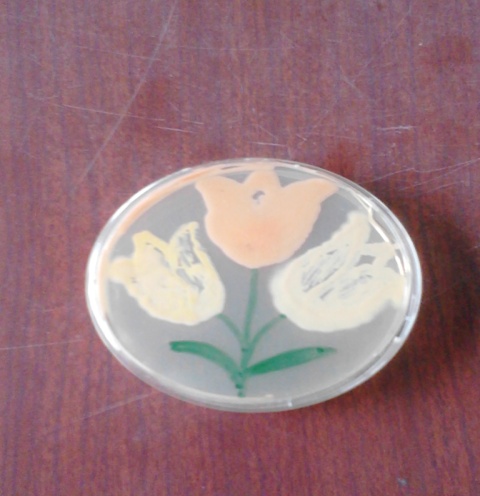 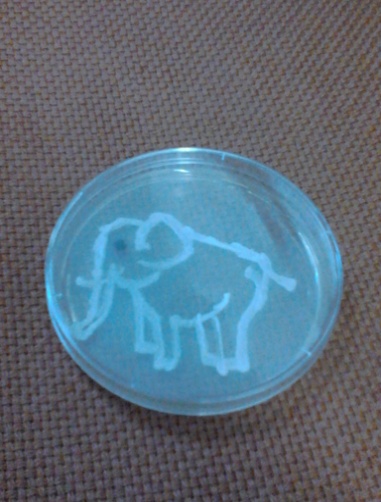 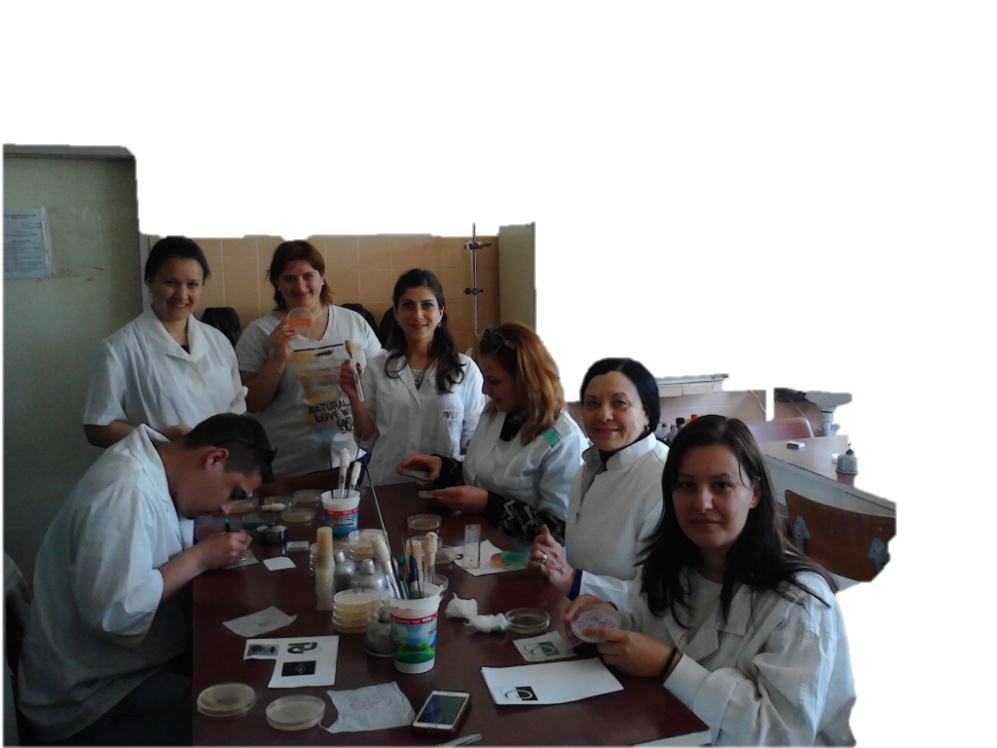 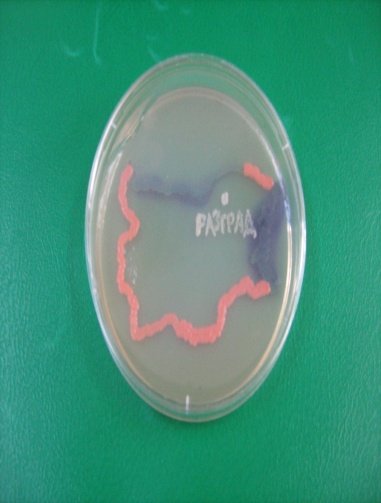 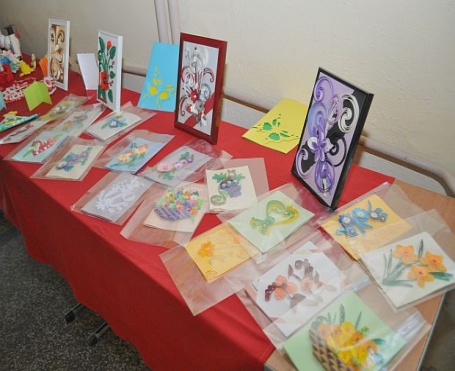 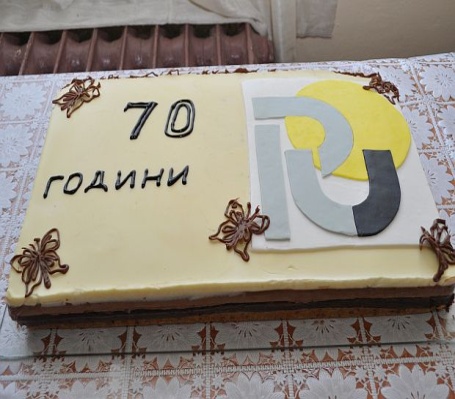 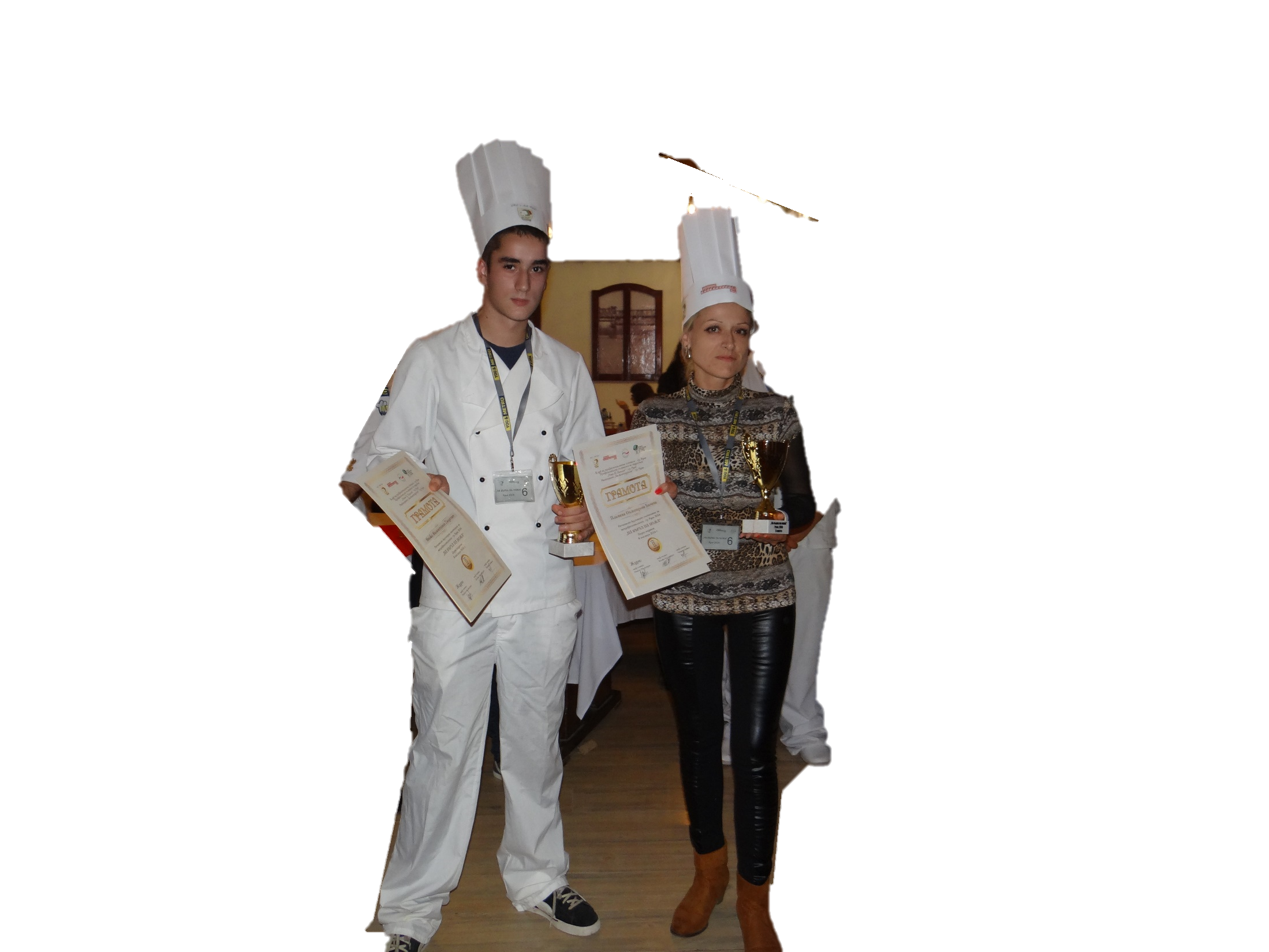 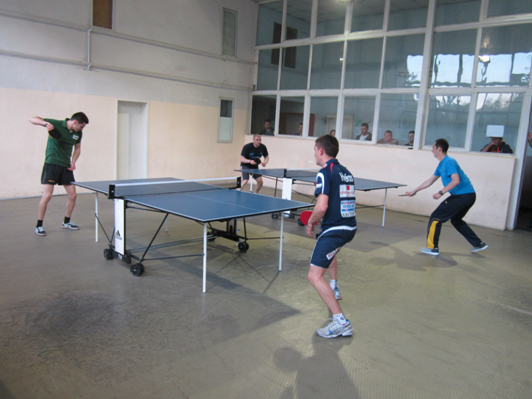 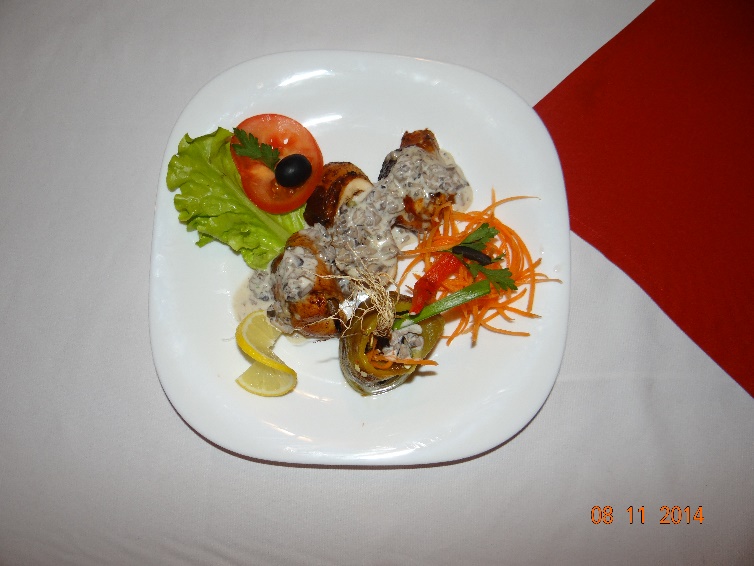 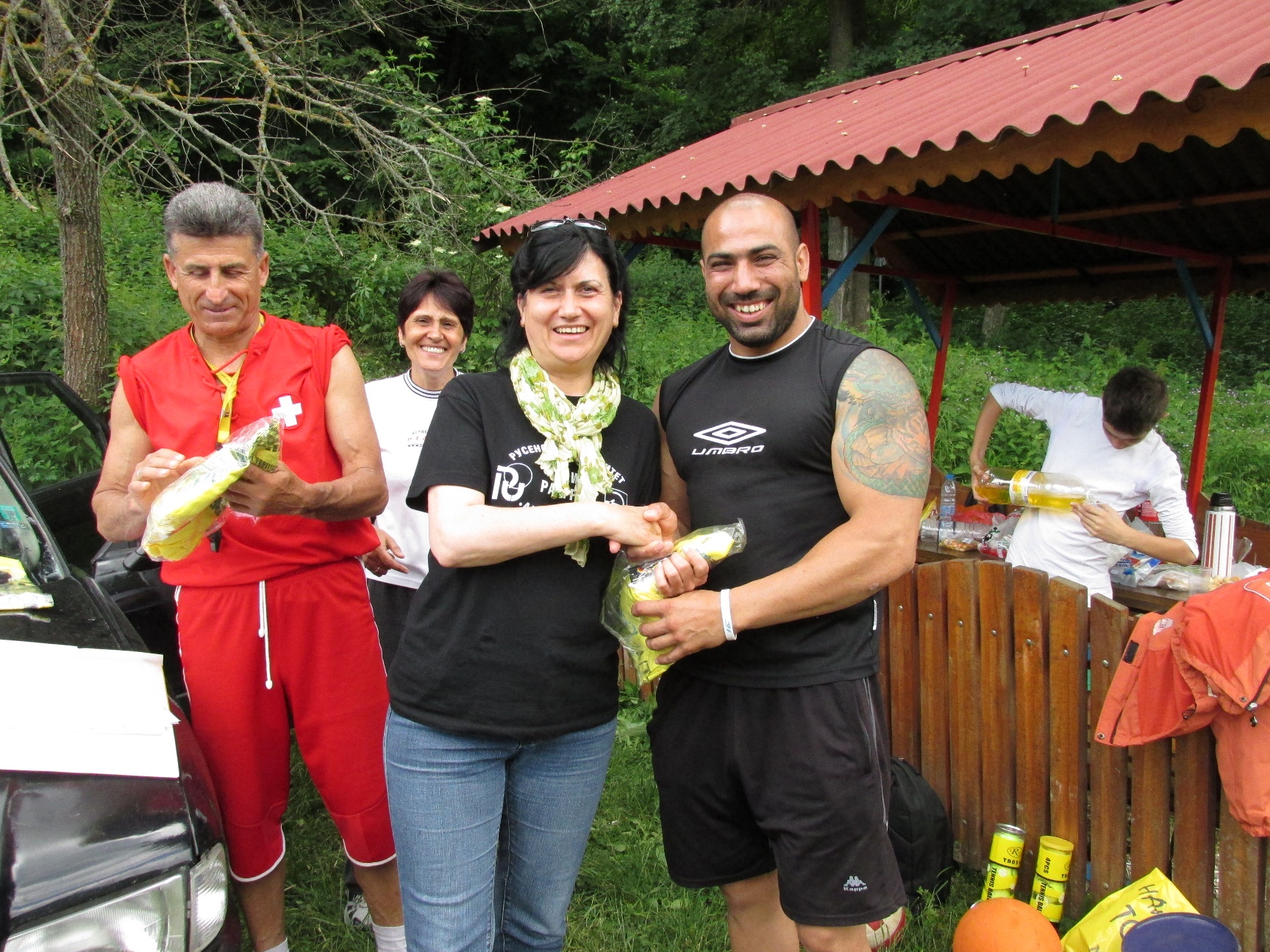 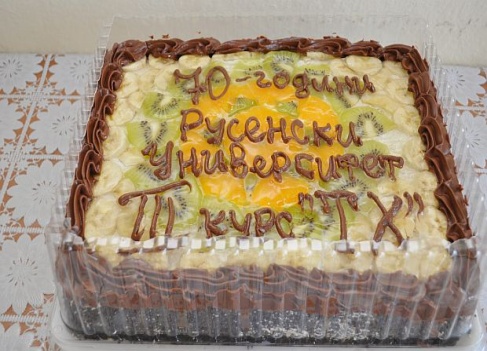 КАДРОВА ОБЕЗПЕЧЕНОСТ

                      Две катедри: Химия и химични технологии и 
                                                Биотехнологии и хранителни технологии;
7 служители административен и 6 – помощен персонал;
Студентско общежитие: 2 служители;
Към месец юни 2015 г. във Филиал - Разград  на ОТД са 14,5 преподаватели. 
Средна възраст на академичния състав - 55 години.
     Хабилитирани:  45 % , нехабилитирани - 55 % . 
     Ръст при научните степени: 1 придоби образователна и научна степен „доктор“ и 1 – „доктор на науките“.
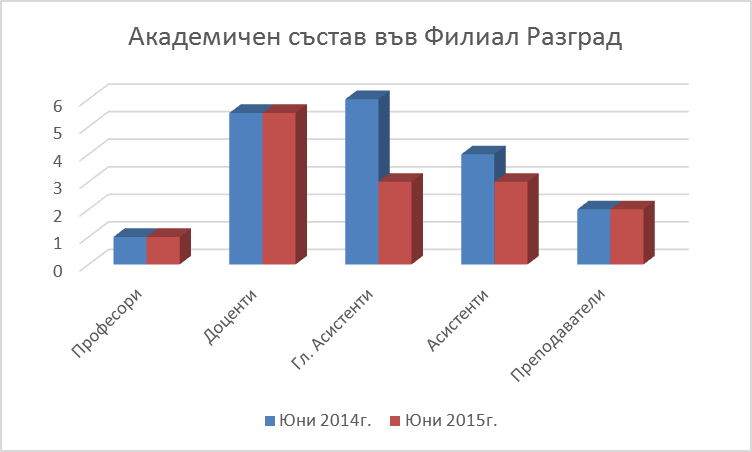 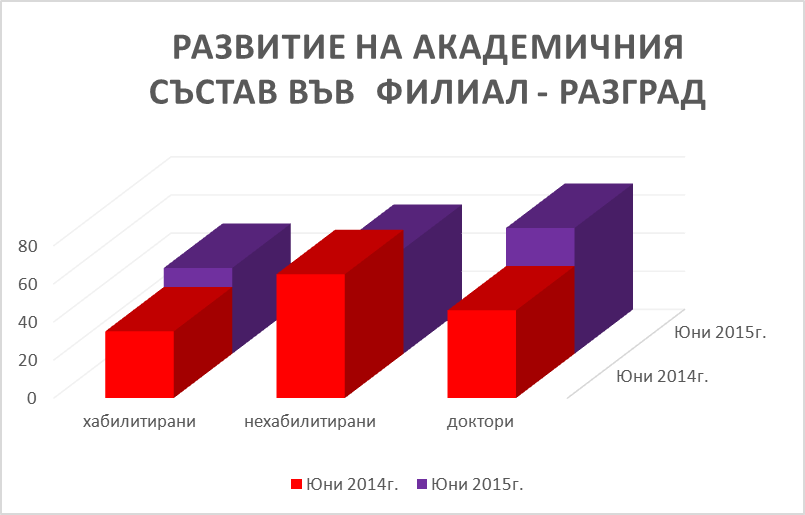 НАУЧНОИЗСЛЕДОВАТЕЛСКА  ДЕЙНОСТ 

►  Научната работа във Филиал-Разград : академичния състав и студенти (разработване на дипломни работи и участие в проекти и научни сесии); 
► Успешно се работи по  проекти: от ФНИ към Университета  (2 броя научноизследователски, 1 брой за оборудване на учебна зала с интерактивна дъска и лаптоп, 1 – по приложни изследвания за доставка на оборудване); по 7 Рамкова програма – 1 брой: 12 университета от 5 държави;
►  Работим в общи колективи с колеги от други университети у нас и чужбина. Налице са съвместни публикации. Засили се участието на наши преподаватели и студенти в конференции в чужбина (Украйна, Румъния, Молдова, Русия, Македония и др.).
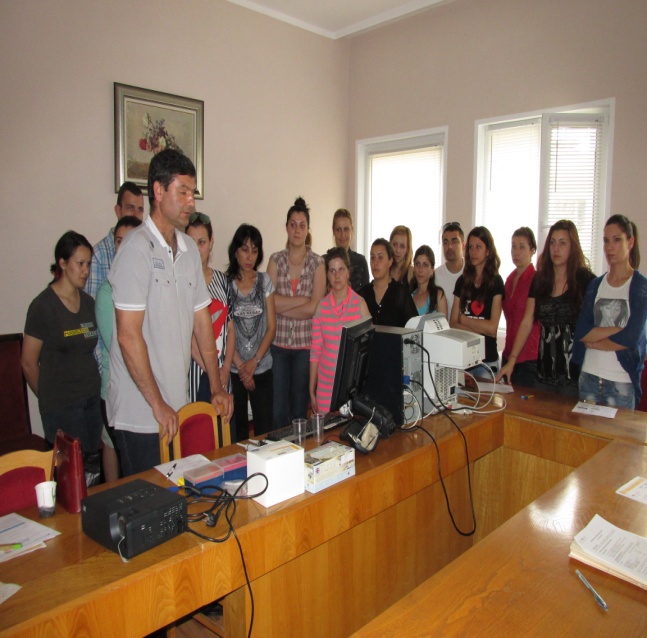 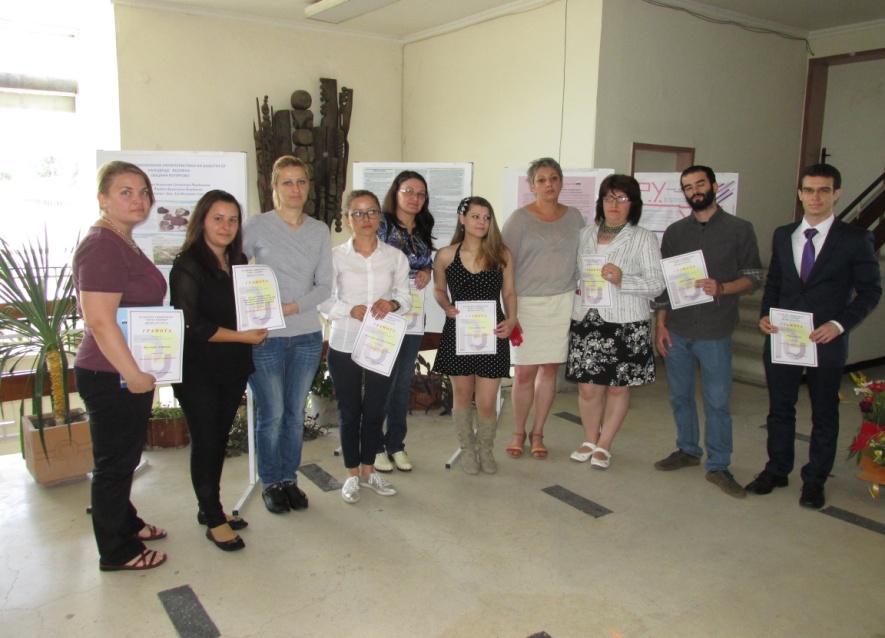 КОНТАКТИ И СЪТРУДНИЧЕСТВО

◊ Активно сътрудничество с университетите у нас, чрез общи научни колективи и обмен на преподаватели;

◊ Контакти с университети от чужбина: съвместна научна работа, провеждане на семинари, участия в конференции, обмен на студенти и преподаватели; 

◊ Продължаваме и разширяваме контактите с общинската и областната администрация, както и с фирмите от  Разград и съседните райони. 
За първа година Общински съвет – Разград учреди награда «Студент на годината», с която бе удостоен студент от ІІІ курс с най-висок успех, по-случай 24 май – Деня на славянската писменост и култура. 
За първи път преподавател от Филиала бе удостоен с награда „Никола Икономов“ на Общински съвет – Разград.
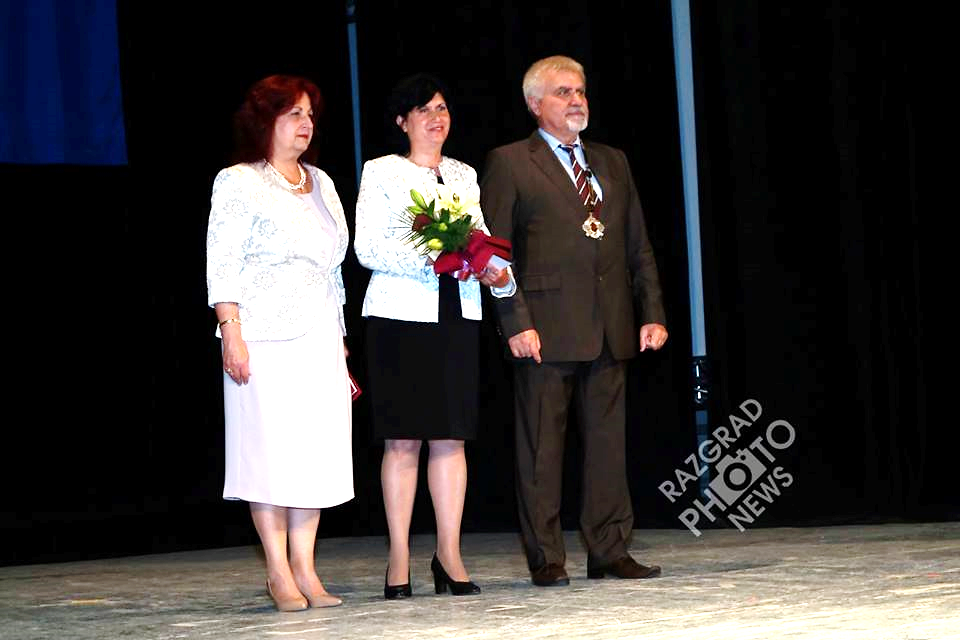 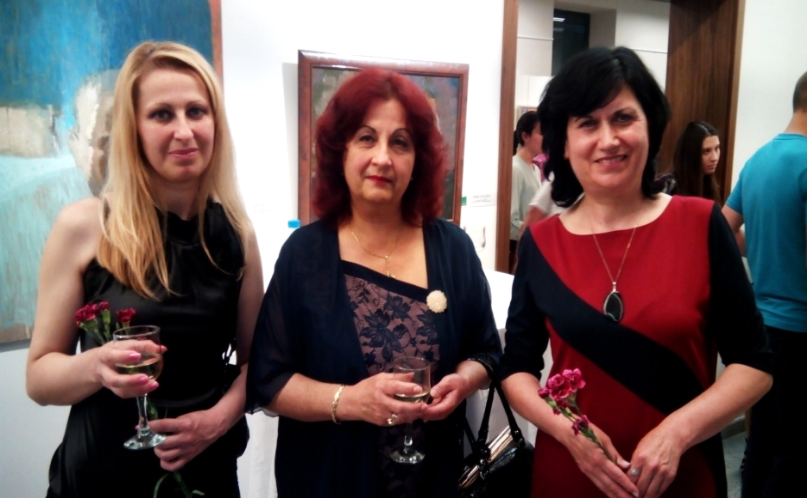 МАТЕРИАЛНО -ТЕХНИЧЕСКА БАЗА

 Базата на Филиал-Разград е разположена на площ 12,500 м2 и всяка година се подобрява:  Изградена безжична интернет мрежа.  Ремонтирани учебни зали и е осигурена презентационна и компютърна техника, с цел прилагане на съвременни методи на преподаване. 
    Кабинетите на преподавателите и служителите - изцяло обновени и са
    създадени много добри условия за работа. Оборудвани  2 фитнес зали. 
     Закупен е нов автомобил. 
Закупува се апаратура, реактиви, стъклария и др. консумативи за учебна и научна работа. Доставено оборудване за 40 000лв. по проект Приложни изследвания.
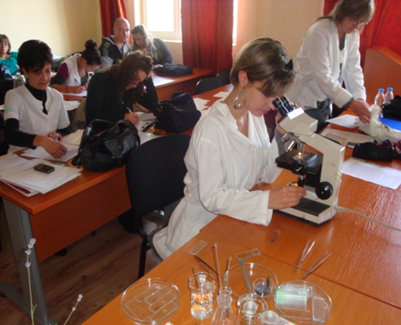 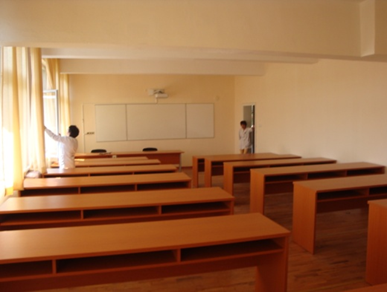 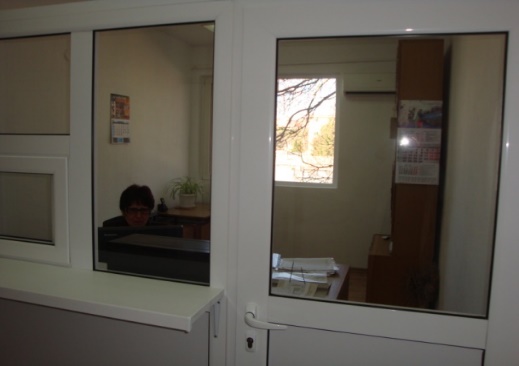 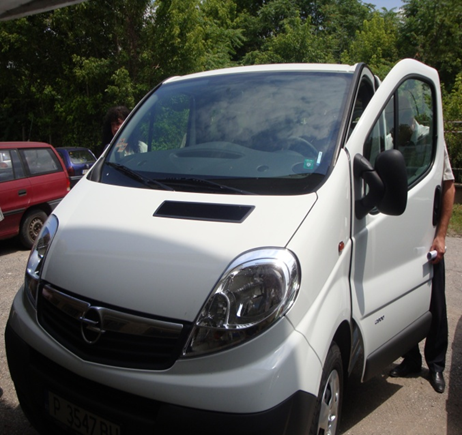 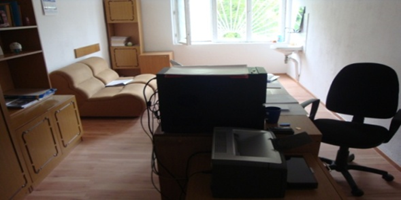 Подобрена е средата за отдих и комуникации чрез
                                     поддържане и разкрасяване на дворните площи. 

Подобрени са и условията за живот в Студентско общежитие: извършват се  текущи ремонти, налице е засилен контрол за поддържане на чистотата и опазване на имуществото.
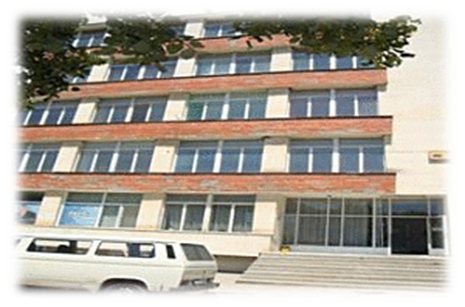 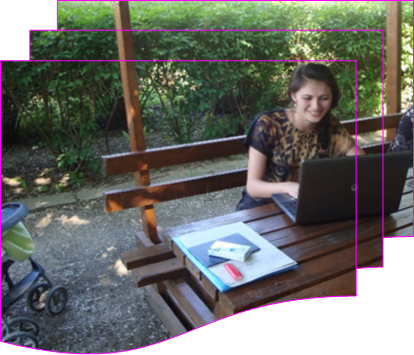 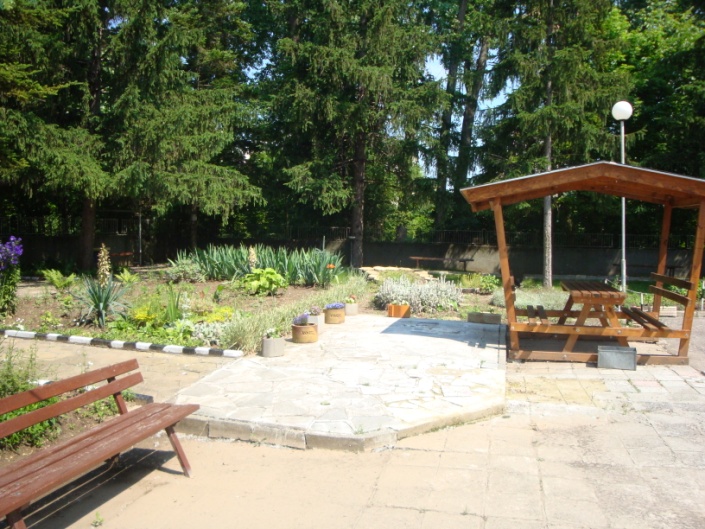 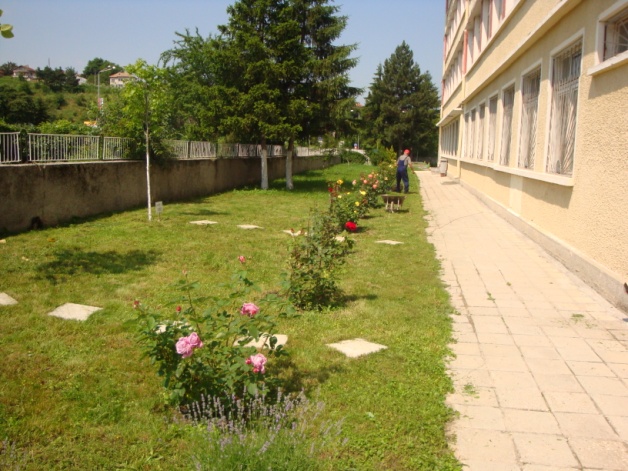 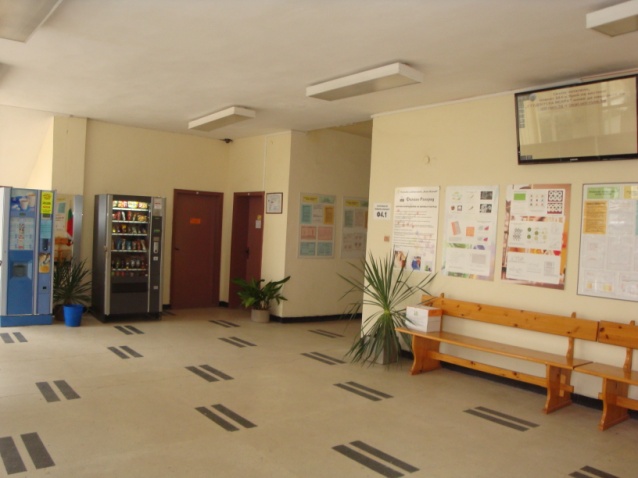 Проблеми:
 Остарял сграден фонд: дограма, сградите, покриви, санитарните възли.
Проблемът след произшествието на 22 август 2013г. на територията на филиала не е решен. Затруднен учебен процес.
Проблеми с отоплението във Филиала.
Проблемна е спортната база на Филиала.
Филиалът стопанисва и Студентско общежитие, което постоянно се нуждае от ремонти.
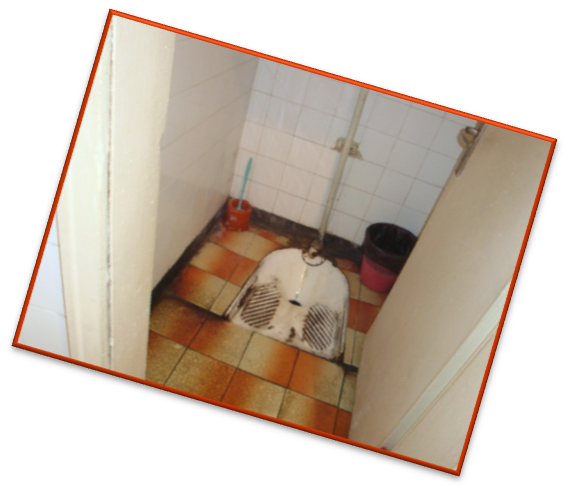 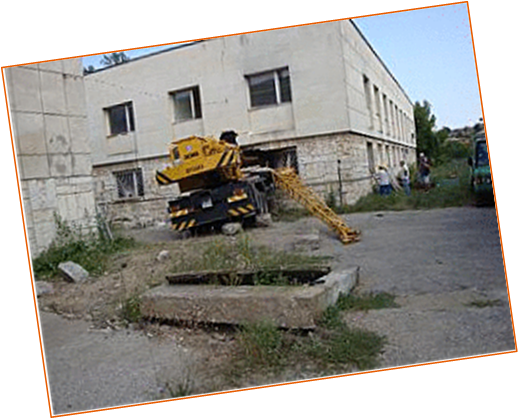 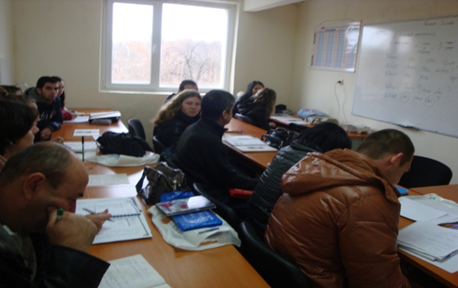 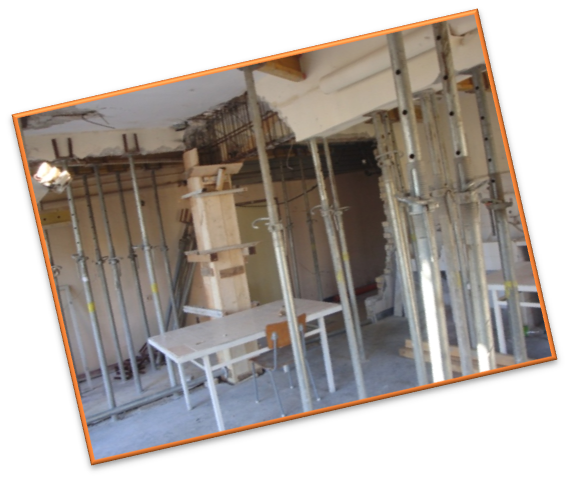 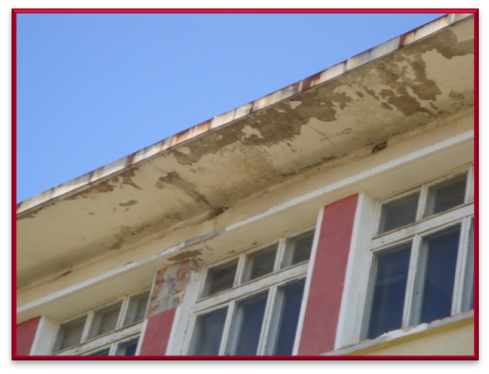 ФИНАНСОВА ДЕЙНОСТ

                ♠   Разумно управление на бюджетните средства с цел гарантиране на финансова стабилност на филиала;
♠    Активна работа по привличане на собствени приходи на филиала;
♠  Насърчаване на дейности и стимулиране на колеги при осигуряване на дарения и спонсорства и ползването им по предназначение.
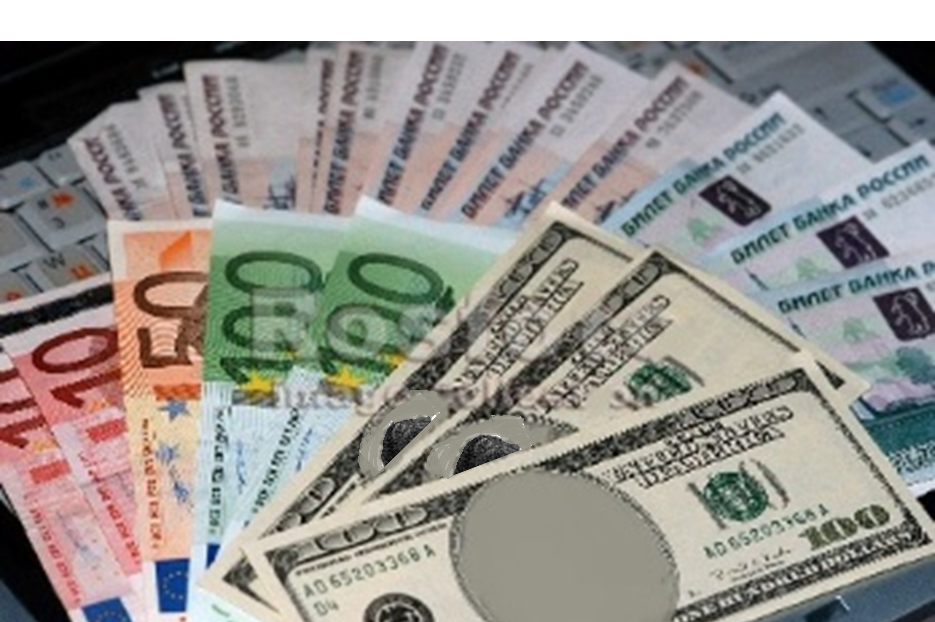 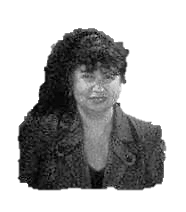 ДОБРИ  ПРАКТИКИ И ТРАДИЦИИ

Традиции: ежегодна научна конференция с международно участие; тържествени промоции на випуските със засаждане Дърво на випуска;    тържествено откриване на всяка нова, академична година; 
      ежегодно провеждане на Празник на Филиал – Разград през месец май, 
      честване на студентския празник, бал на випуска и др.
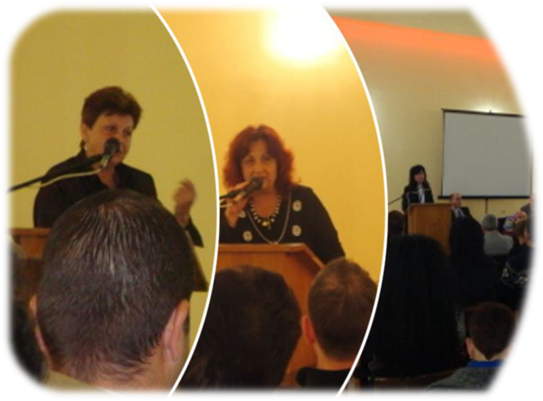 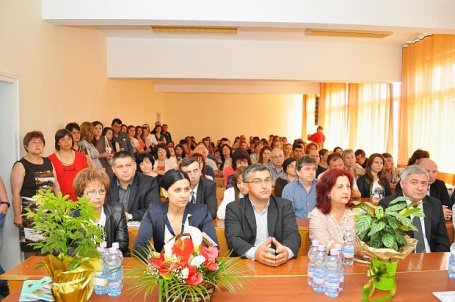 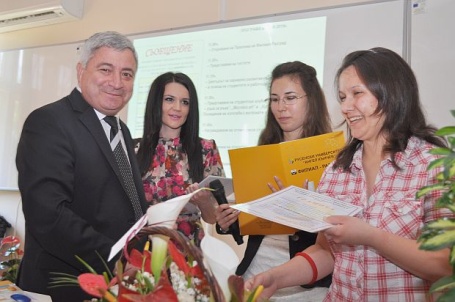 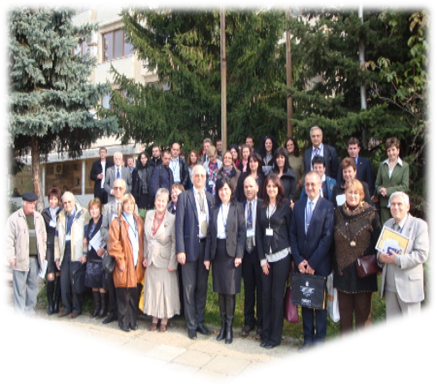 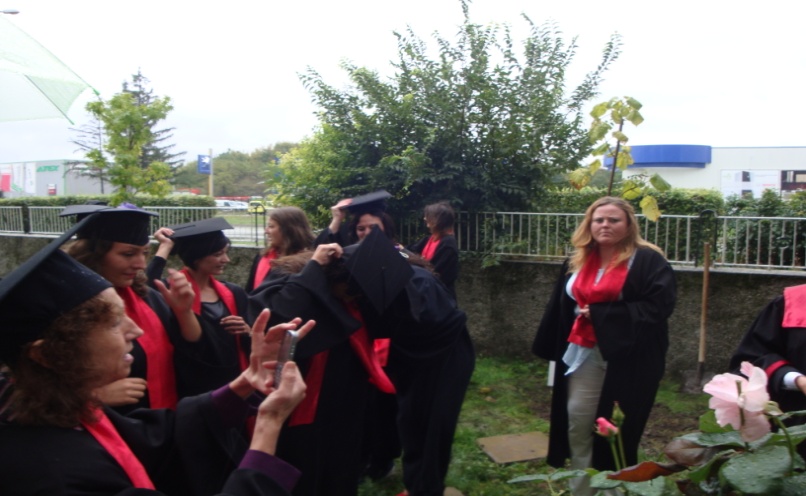 Добри практики:
                            Провеждане на Дни на работодателите; Консултативен съвет; активна работа с Кариерния център в Университета; сътрудничество с фирмите от Разград и региона; съдействие за реализацията на студентите; ползотворна работа с общинската и областна администрация, целогодишен курс по английски език за работещите във Филиала и др.
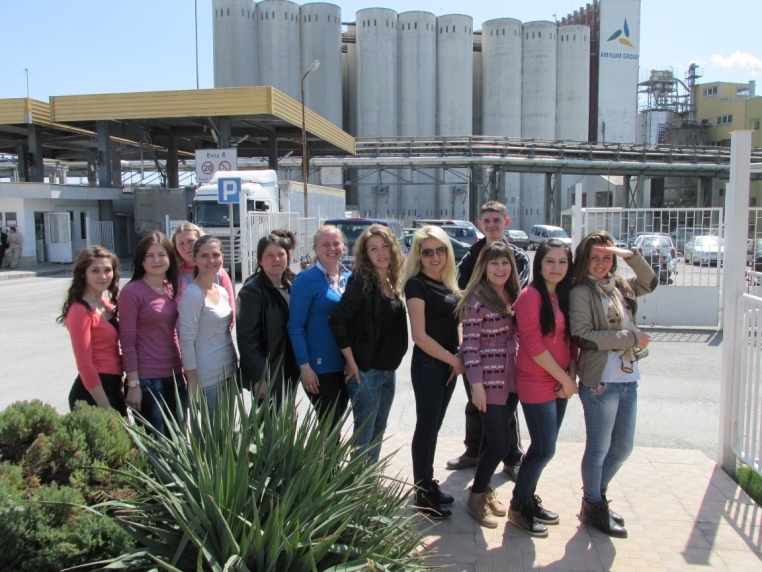 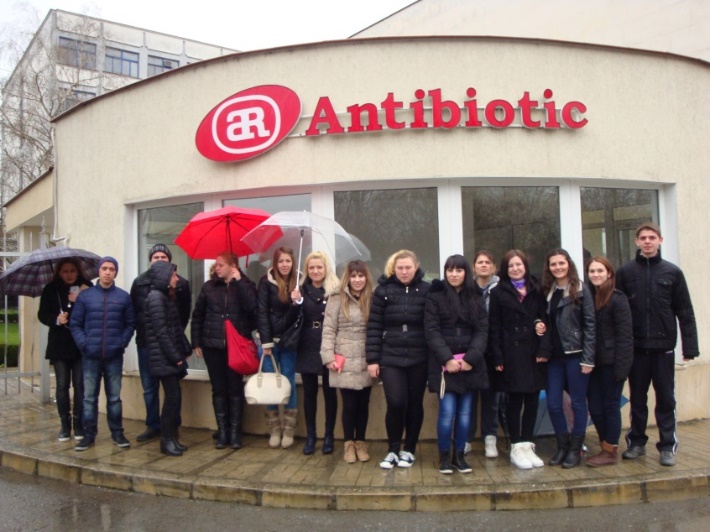 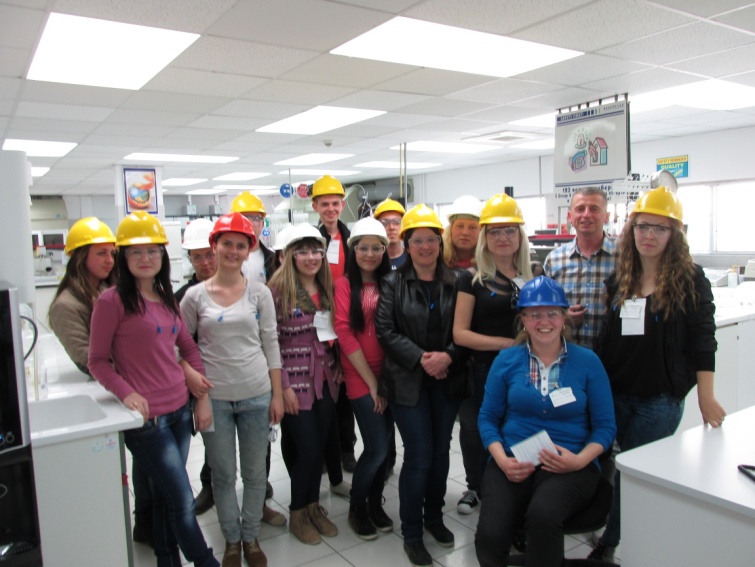 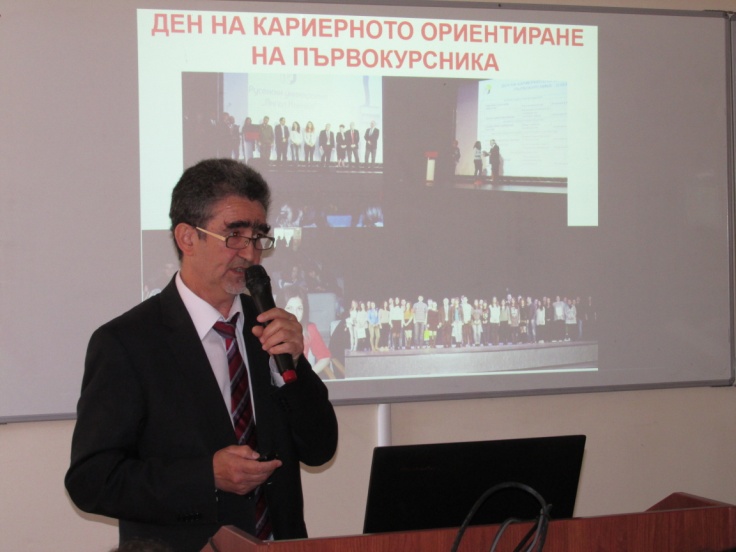 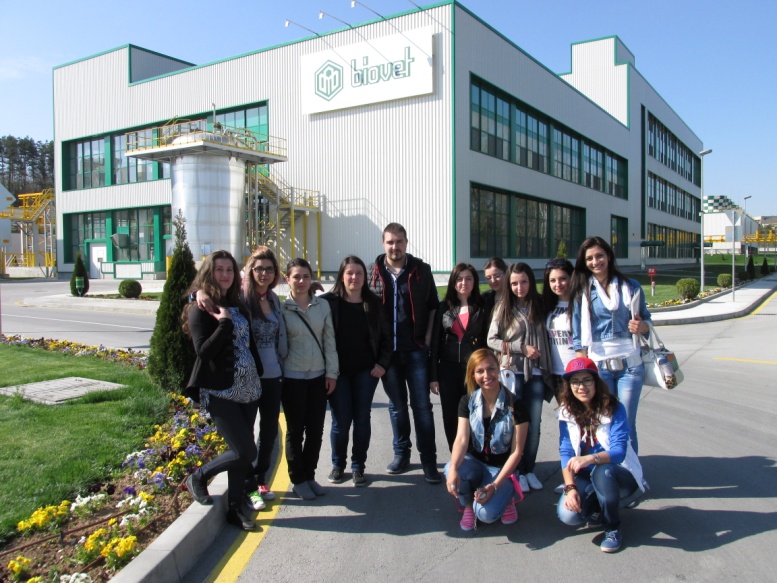 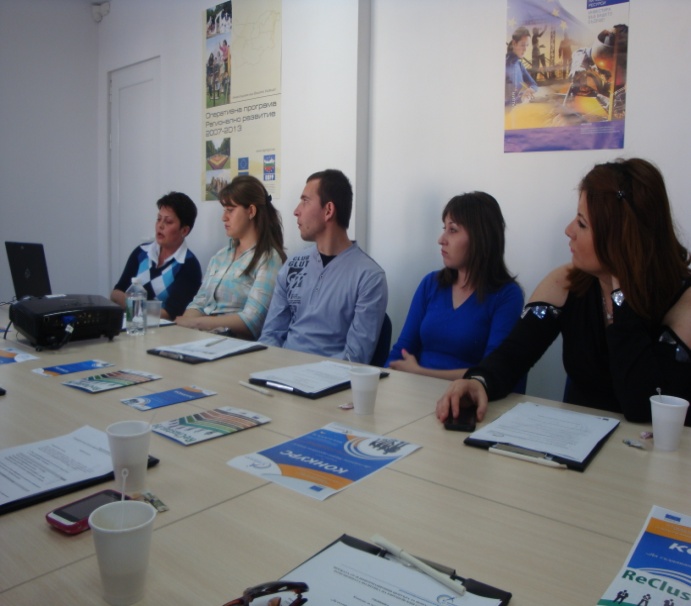 2. ИЗВОДИ И ПРЕПОРЪКИ
Изводи:
Във Филиал – Разград продължава да се работи интензивно за  подобряване условията на работа и обучение;
Активно се работи със студентите;
Академичният състав бележи развитие;
Филиал – Разград  е финансово стабилен; 
Налице е академична етика, отзивчивост и подкрепа между работещите във Филиала.
	
Препоръки:
Активна работа по привличане на студенти;
Да продължи подобряването на  материалната база на Филиала;
Да се увеличи академичният състав в катедрите.
3. ВИЗИЯ ЗА РАЗВИТИЕ НА ФИЛИАЛ – РАЗГРАД

Успешно обучение по трите професионални направления в бакалавърска и магистърска степени; 

Развитие и разширяване на академичния състав;

Обновяване на сградния фонд, подобряване на материалната база;

Утвърждаването на Филиала като  привлекателно място за обучение на специалисти за химическата, биотехнологичната и хранително-вкусова промишленост;

Засилване на позициите и социалната значимост на Филиала в Разград и региона.
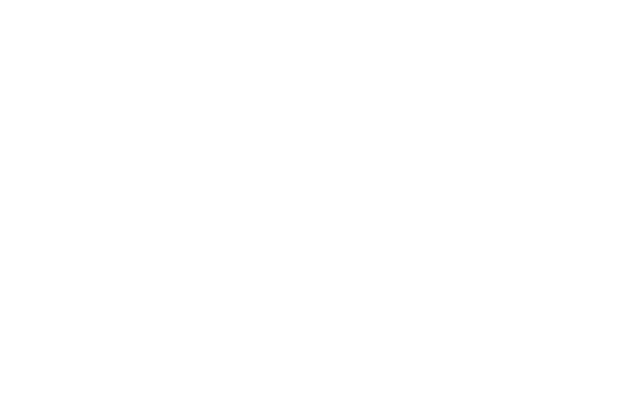 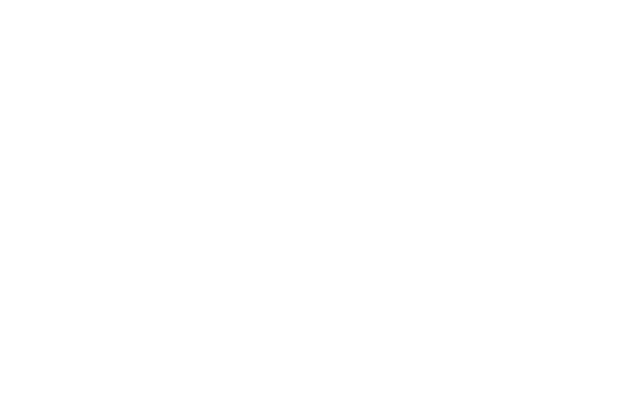 БЛАГОДАРЯ ЗА ВНИМАНИЕТО!
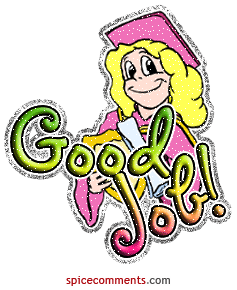